“24 HORAS EN MISIÓN: ESTRATEGIAS CONTEMPORÁNEAS PARA LA EVANGELIZACIÓN JUVENIL”
MÁS CERCA DE LA COMUNIDAD
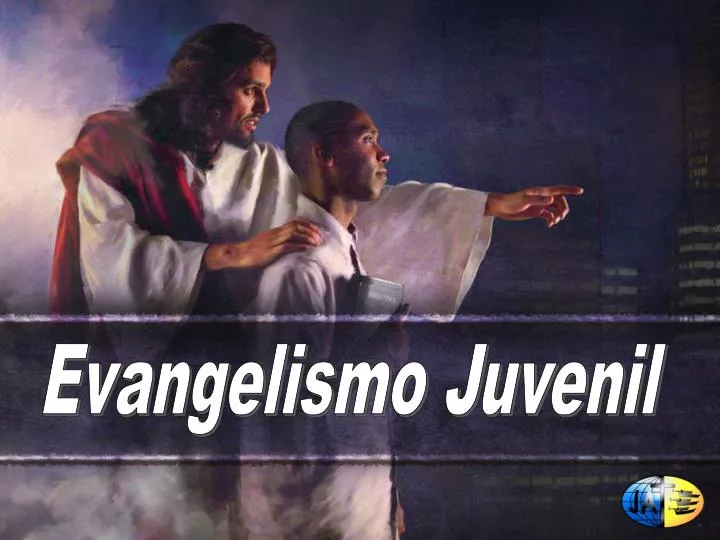 ESCUELA SABÁTICA
IGLESIA ADVENTISTA DEL 7° DÍA
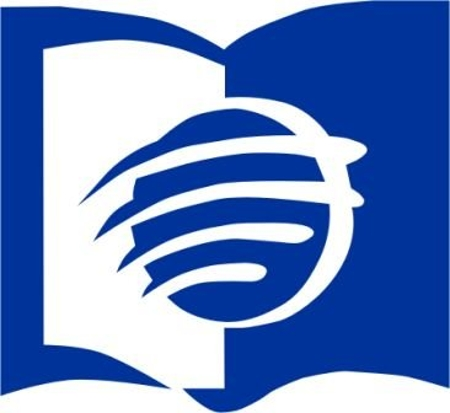 SERVICIO DE CANTO
#613 “HOY NOS TOCA TRABAJAR”
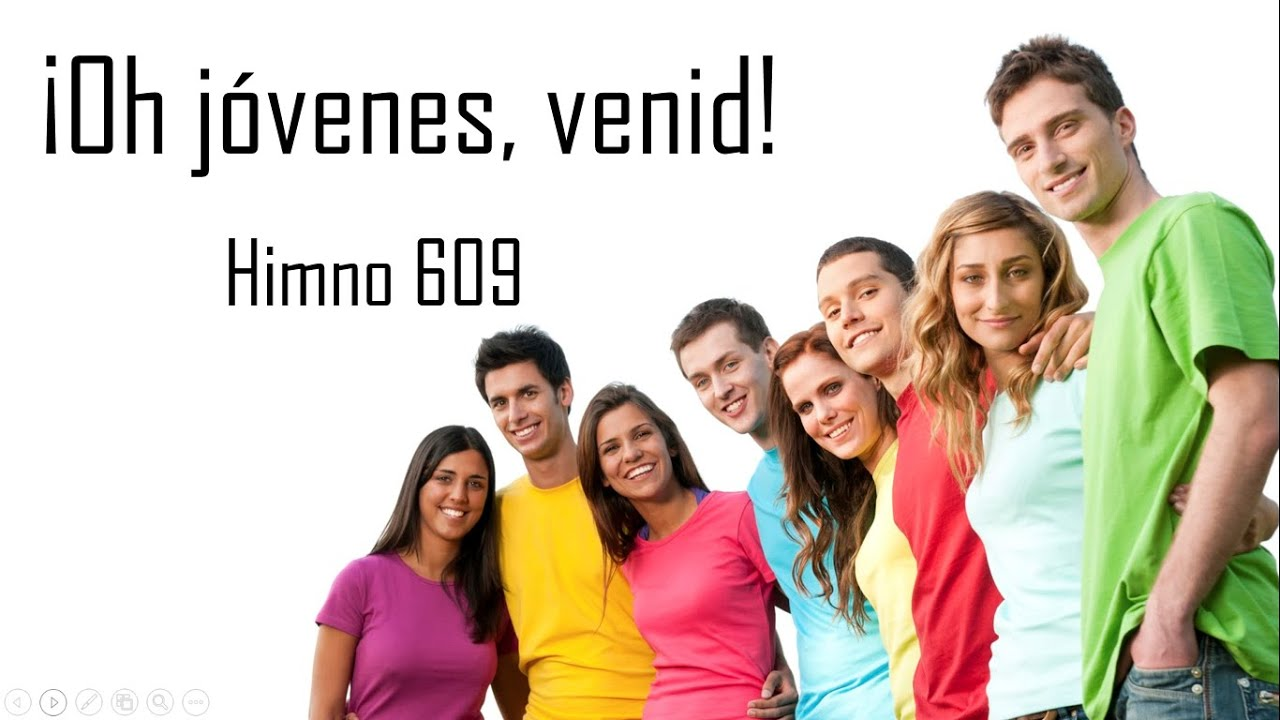 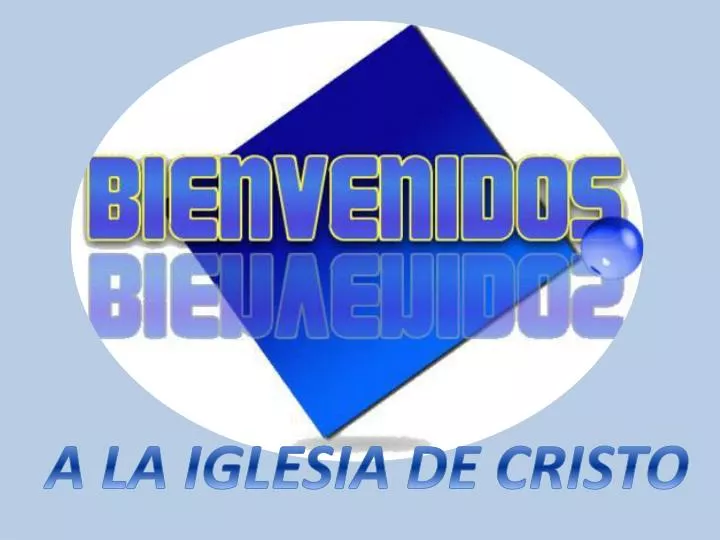 IGLESIA ADVENTISTA DEL 7° DÍA
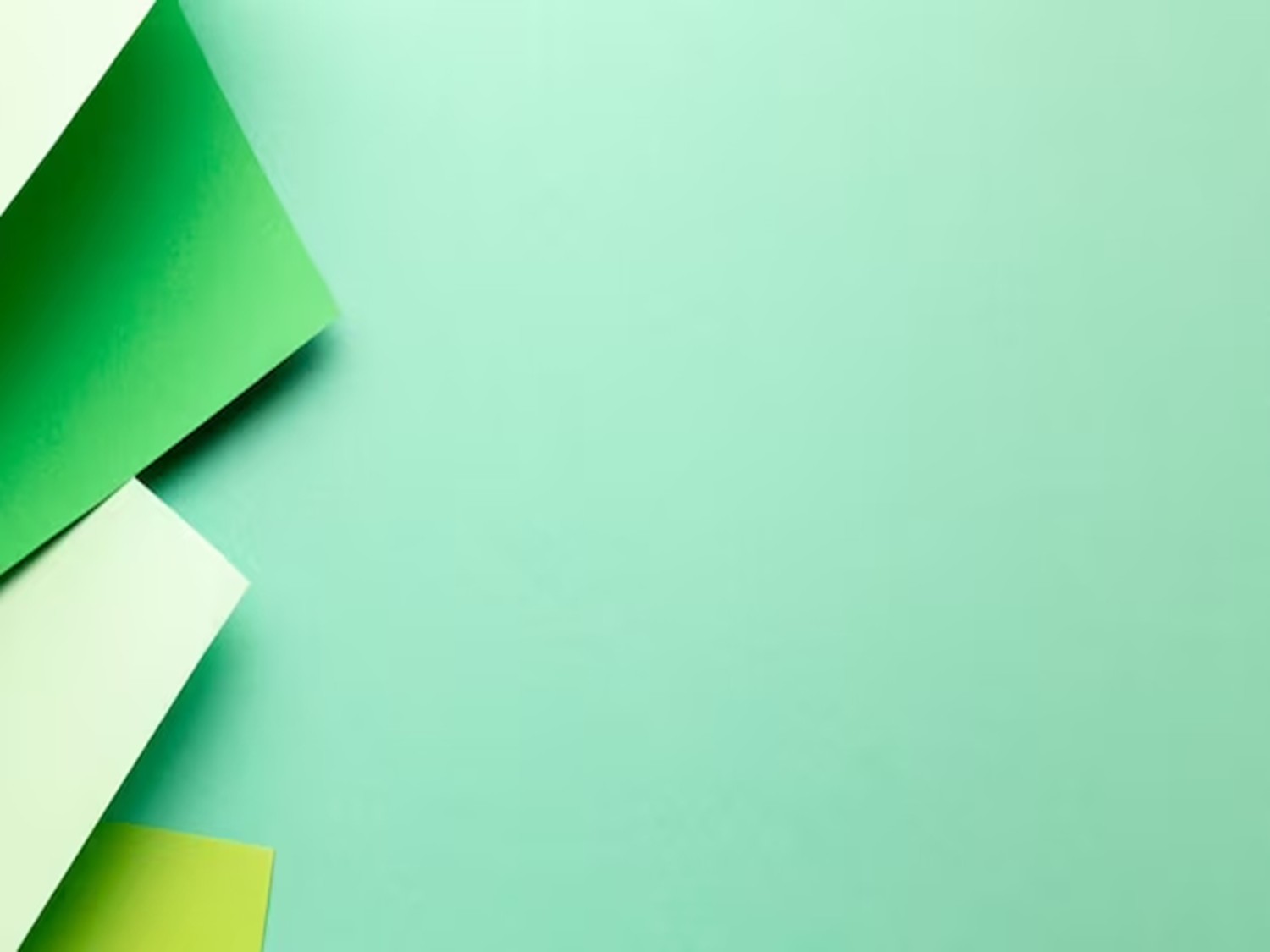 Bienvenidos a este programa de escuela sabática titulado "24 horas en misión: Estrategias 
contemporáneas para el evangelismo juvenil".
 En donde se explorará cómo cada joven adventista, 
puede desempeñar un papel activo y significativo en la obra de llevar el mensaje de esperanza a 
nuestra comunidad y más allá.
PROPÓSITO
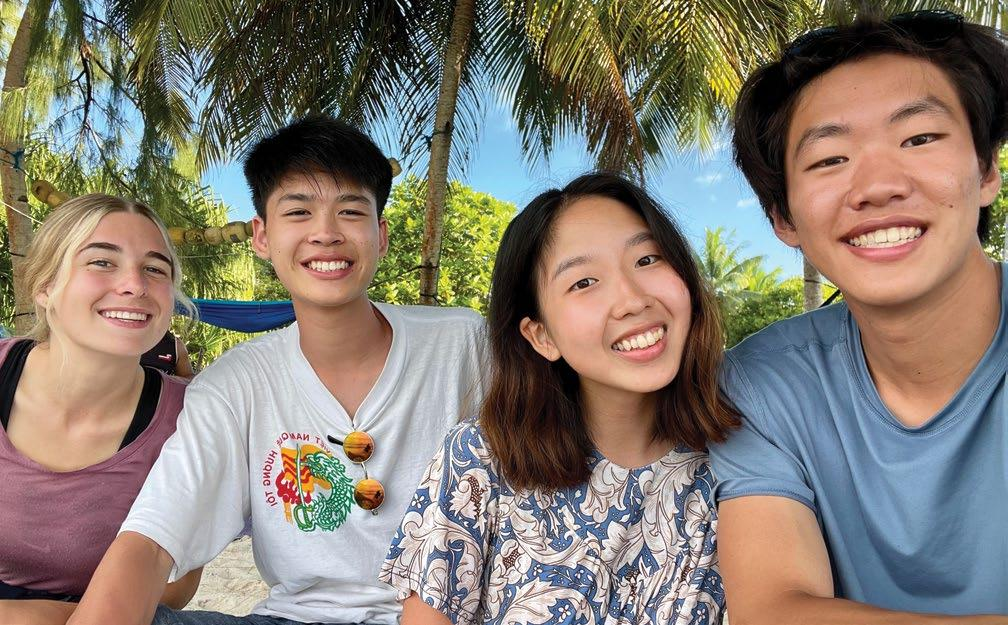 Capacitar y motivar a los jóvenes adventistas para que se involucren activamente en la 
obra del evangelismo y en el proyecto 24 horas en misión, llevando el mensaje de esperanza a sus 
comunidades y más allá.
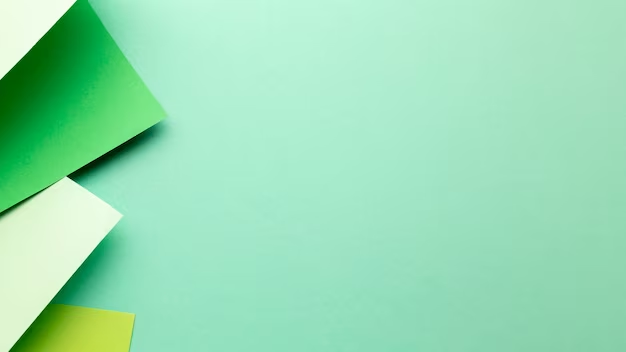 Nos tocó vivir en una época en la que el mundo cambia de manera constante, de modo que, es esencial que adaptemos nuestras formas de compartir el evangelio para conectarnos de manera efectiva con la generación actual de jóvenes. Hoy más que nunca se necesitan estrategias innovadoras y relevantes 
que nos permitirán llevar el mensaje de esperanza a nuestros compañeros de manera impactante
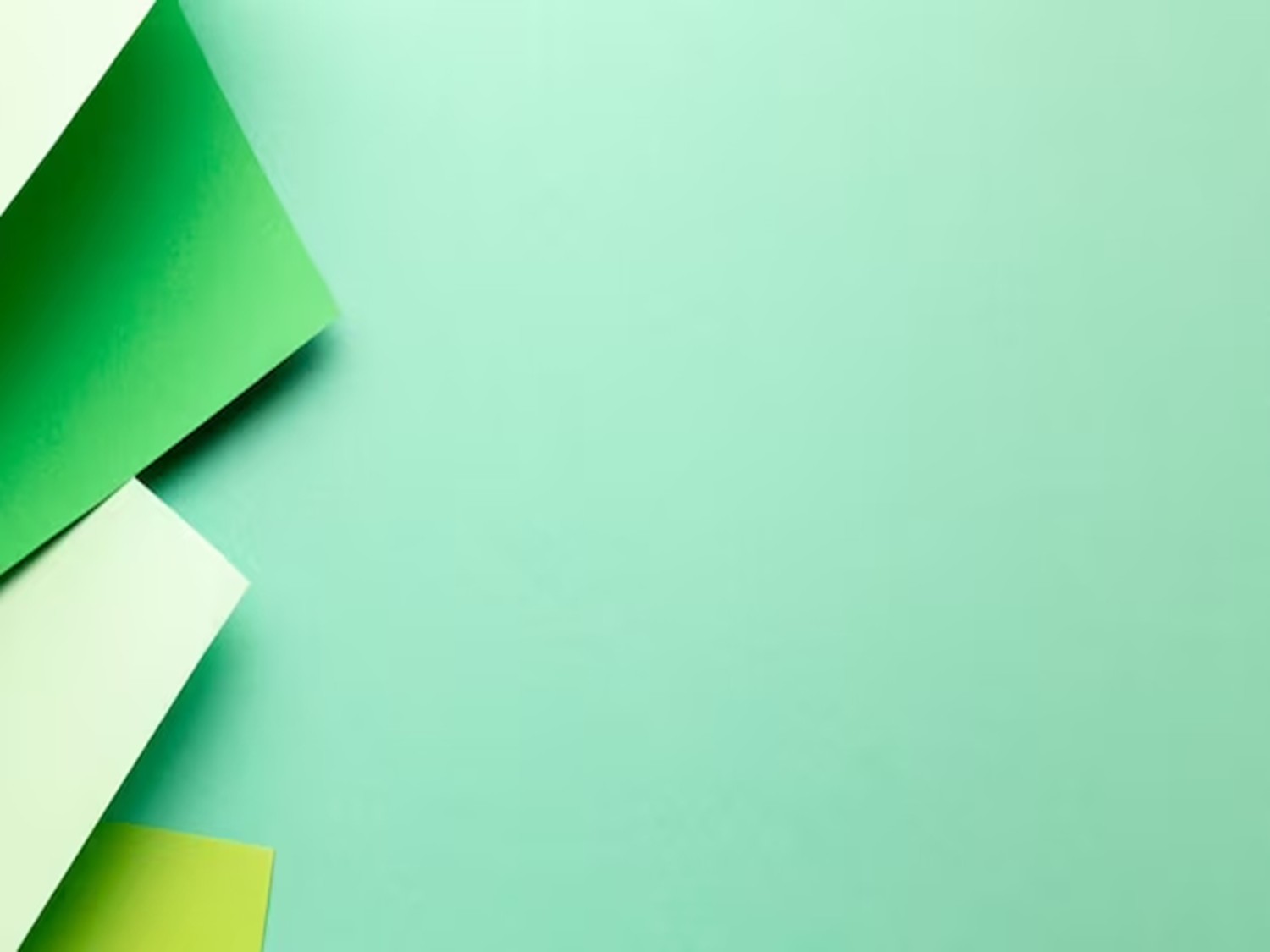 Es
necesario usar las herramientas y medios disponibles que tenemos para difundir la verdad de Cristo 
en un mundo digital y dinámico. Nunca olvidando que el corazón del evangelismo sigue siendo el 
amor y el deseo de compartir la salvación que encontramos en Jesús.
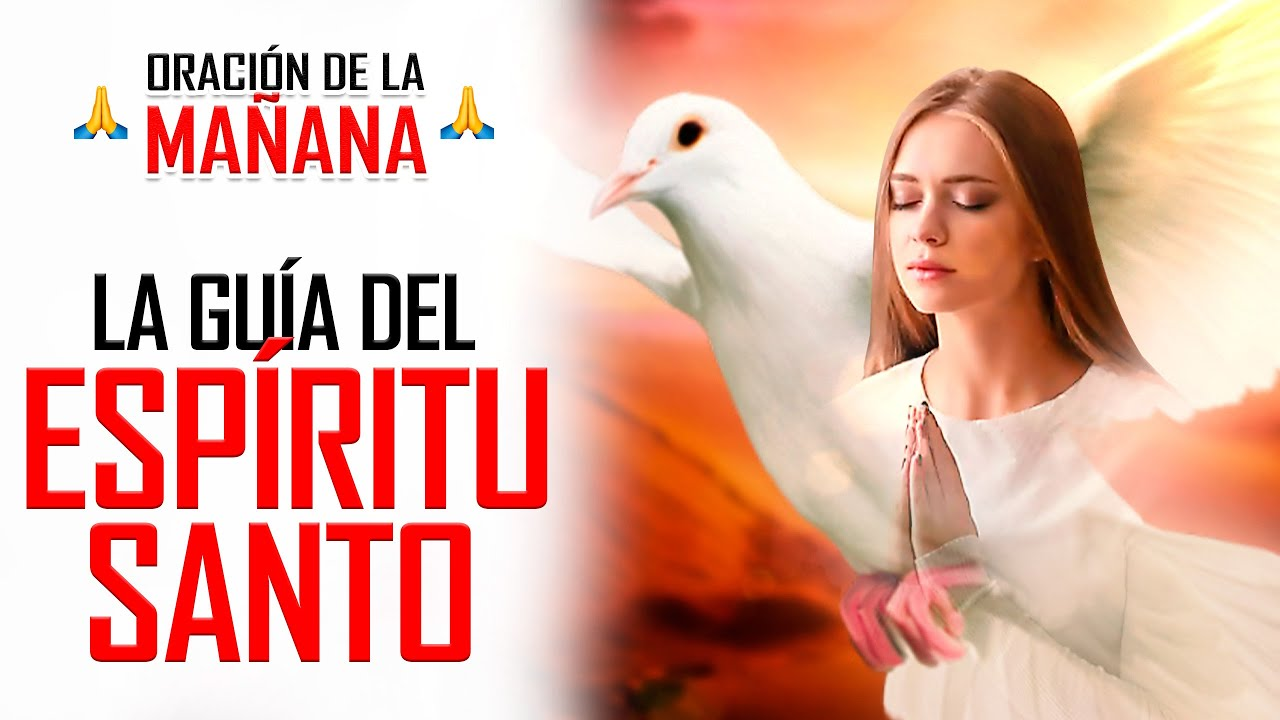 Daremos a conocer estrategias prácticas
 y nos uniremos en oración 
para buscar la guía y el poder del Espíritu Santo en nuestra labor misionera. Cada uno de nosotros 
tiene un rol vital que desempeñar, y juntos, 
como jóvenes en misión, podemos ser 
instrumentos poderosos en las manos de Dios.
HIMNO DE ALABANZA
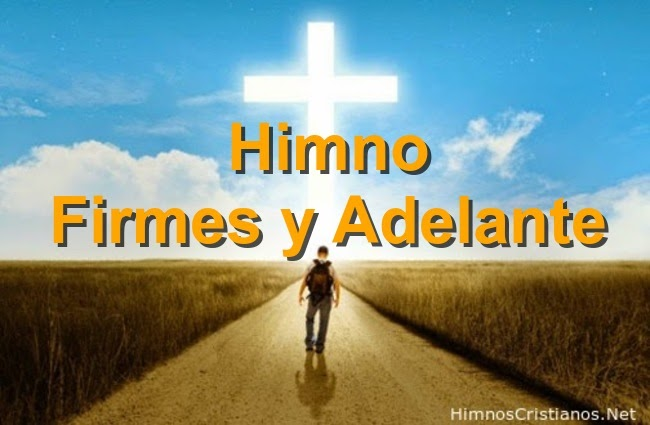 # 516
LECTURA BÍBLICA
MATEO 5:14-16
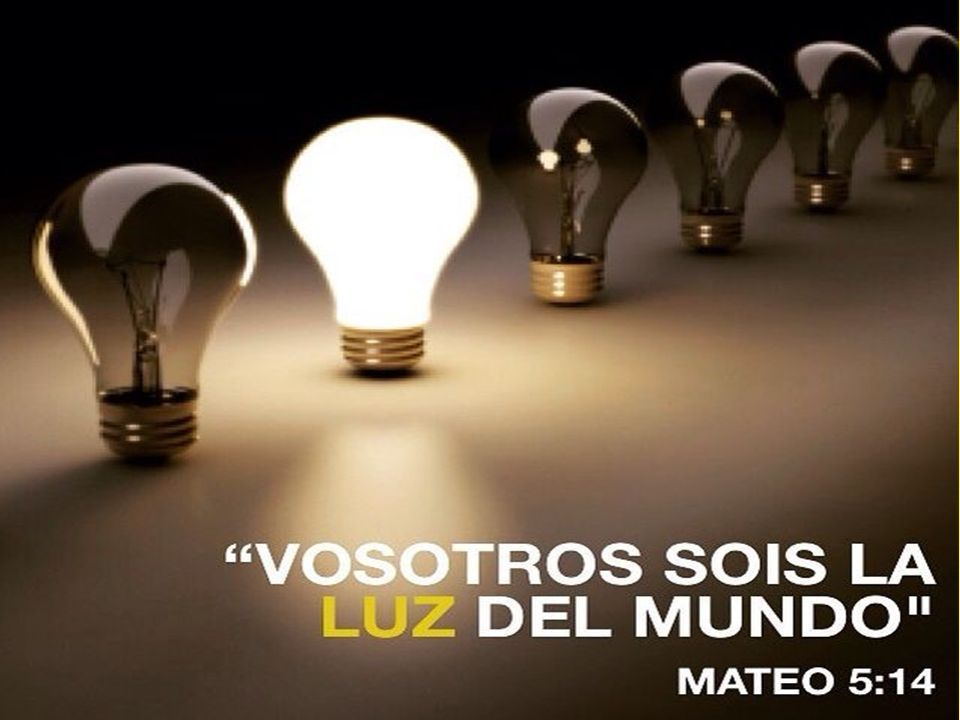 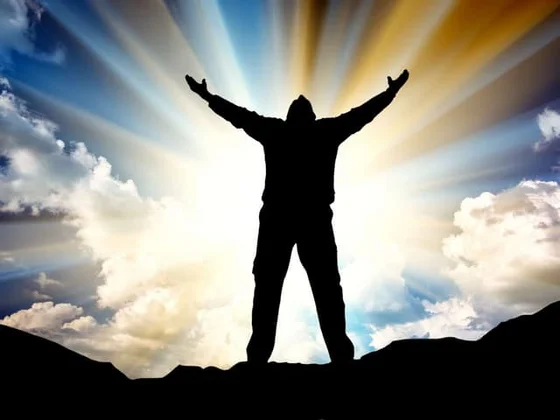 Jesús hace una de sus afirmaciones más poderosas y que han resonado a lo largo de la historia. 
Al llamar a sus seguidores "la luz del mundo", nos está indicando que debemos ser portadores de la 
verdad y la bondad en un mundo que a menudo está inmerso en la oscuridad espiritual
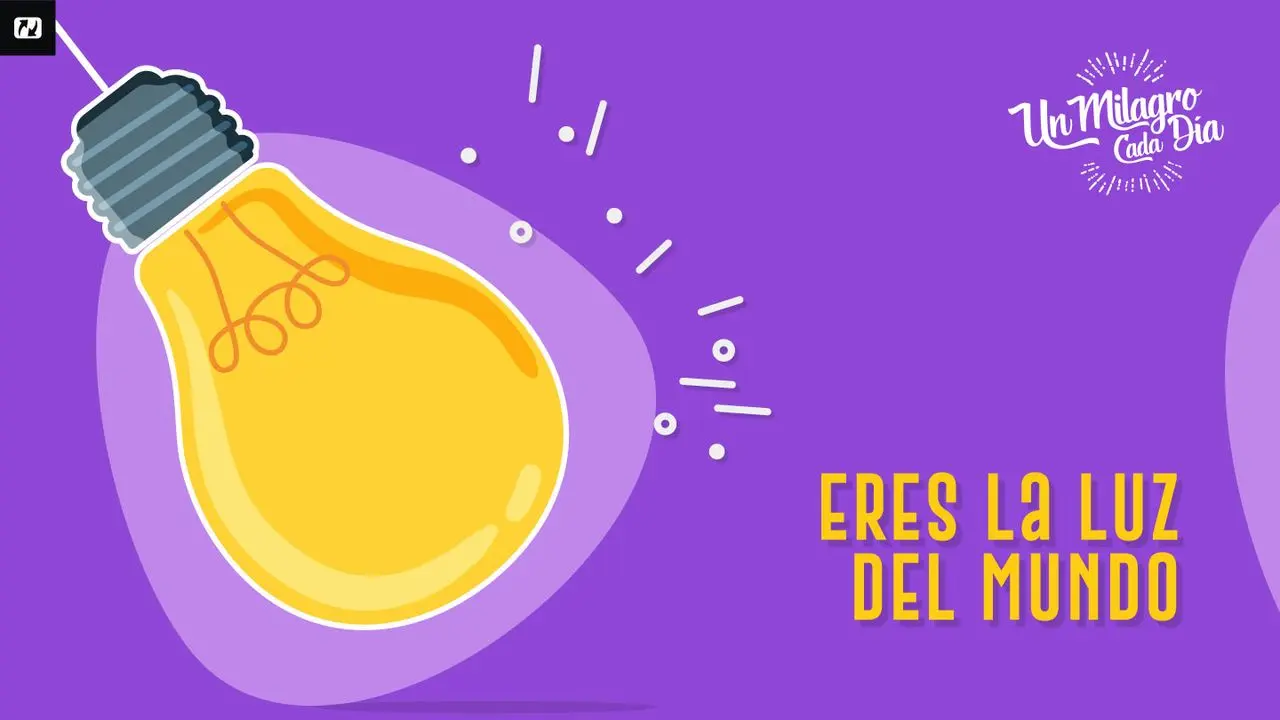 por otra parte 
“así alumbre vuestra luz delante de los hombres...” este es el llamado a la acción. los jóvenes deben 
ser activos en compartir su fe y mostrar el amor de Cristo en sus acciones y palabra. no lo olvidemos 
somos llamados a ser luz.
ORACIÓN  DE RODILLAS
CON ESTE DESAFÍO VAYAMOS A DIOS EN ORACIÓN
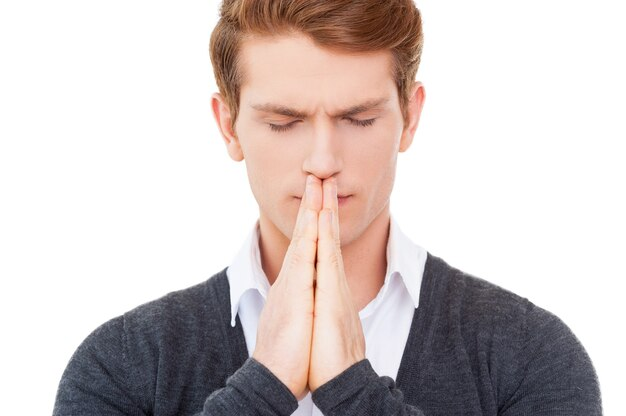 NUEVO HORIZONTE
EVANGELISMO
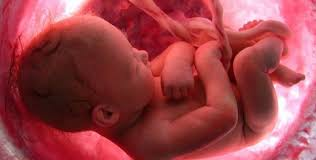 ESCOGIDOS  CON PROPÓSITO
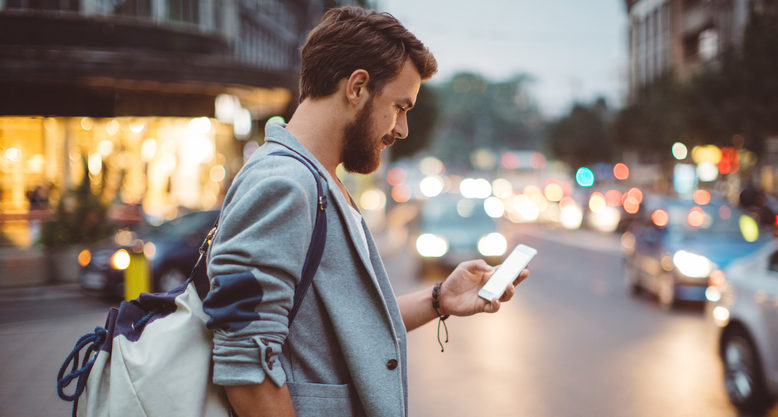 Se dice que los dispositivos electrónicos ya son una extensión del ser humano. Es casi imposible 
separarse de ellos durante el día, nos acompañan a todos lados y siempre buscamos la manera de 
conectarnos a la red para estar informados y compartir nuestros intereses. Ahora bien, cómo podemos usar las redes para alcanzar a otros.
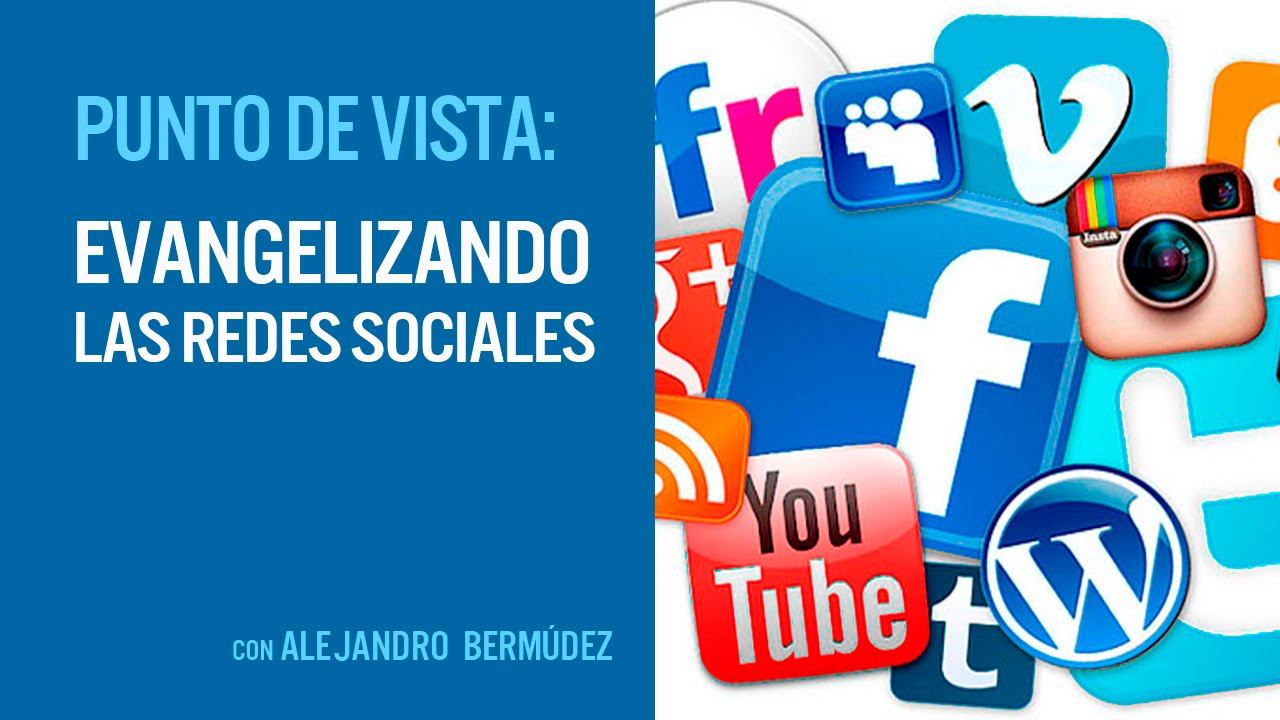 Si bien no te consideras capaz de hablarle a desconocidos sobre el mensaje de Jesús cara a cara, lo puedes hacer a través de tus redes sociales. 
Crea publicaciones que aborden temas de interés para tu audiencia, relacionados con la fe 
y la vida cotidiana. 
Comparte testimonios y experiencias personales que muestren cómo la fe ha transformado vidas.
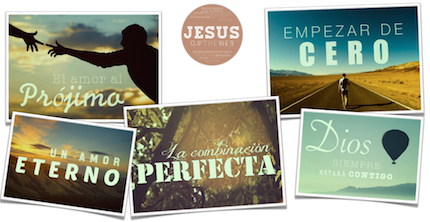 Utiliza 
imágenes, gráficos y videos de alta calidad para captar la atención y transmitir el mensaje de manera 
visualmente atractiva. Con el tiempo ve pensando en qué te gustaría enfocarte, puede ser salud, 
administración, recreación, testificación etc
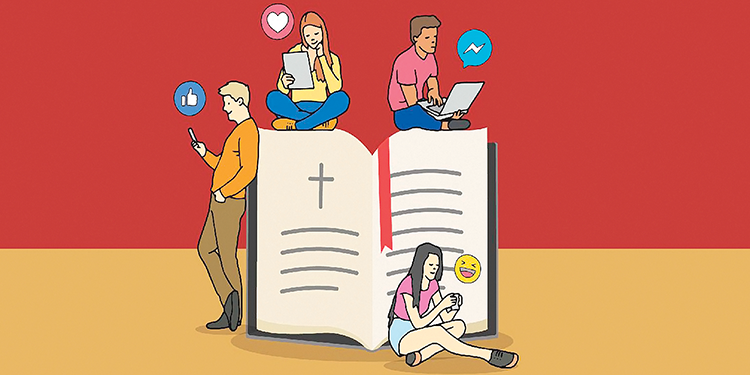 Y solo sube contenido relacionado con este tema, verás como muchos visitan tu perfil y encontrarán esperanza. Lo creas o no, funciona y miles de jóvenes están siendo atraídos a Dios de esta manera.
MISIONERO MUNDIAL
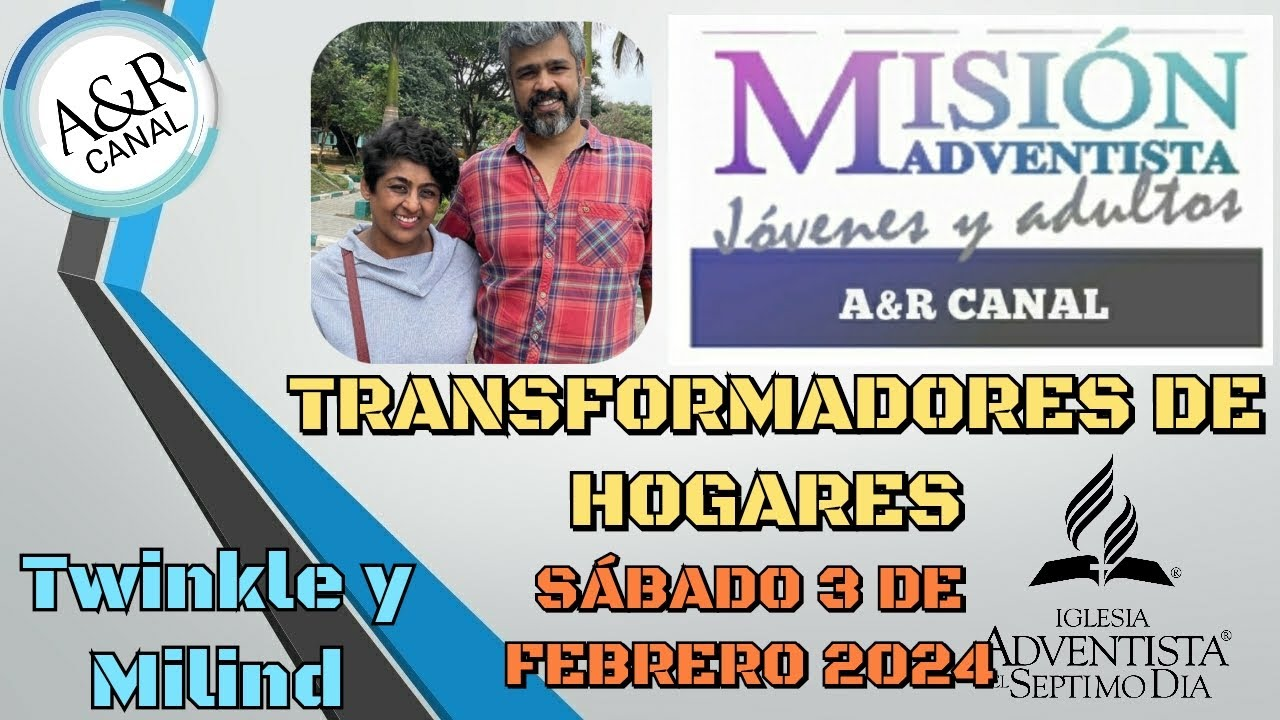 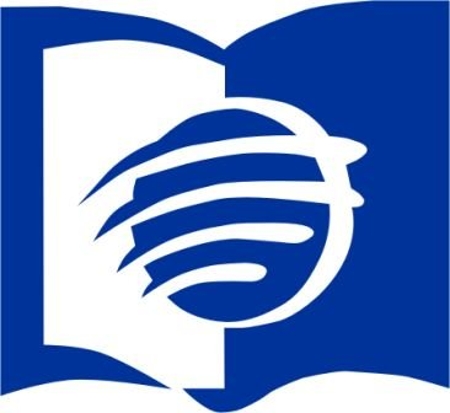 INDIA
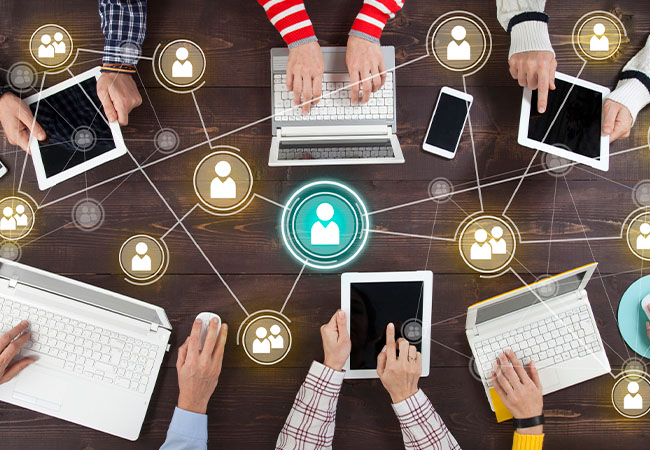 Crea una comunidad virtual. Ya una vez empieces a crear y subir contenido relacionado con un tema 
en específico, es importante fomentar la interacción con tu audiencia, crea una comunidad a través de 
preguntas, encuestas y desafíos relacionados con la fe y la vida espiritual.
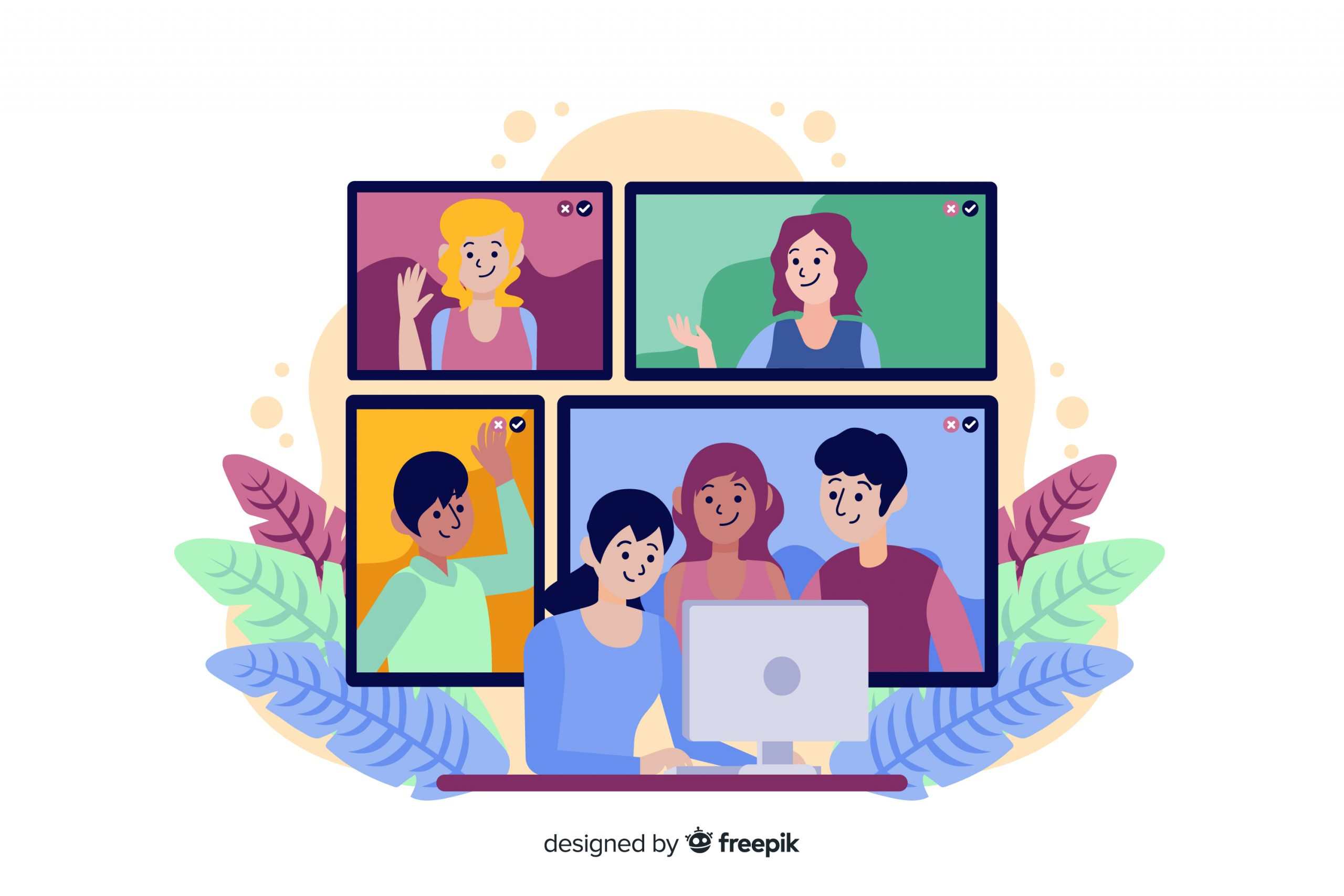 Puedes también compartir 
citas bíblicas, devocionales, videos motivadores y contenido edificante que inspire y alimente la fe. 
Mantén una presencia auténtica y coherente en tus plataformas sociales, reflejando los valores 
cristianos en todo lo que compartes.
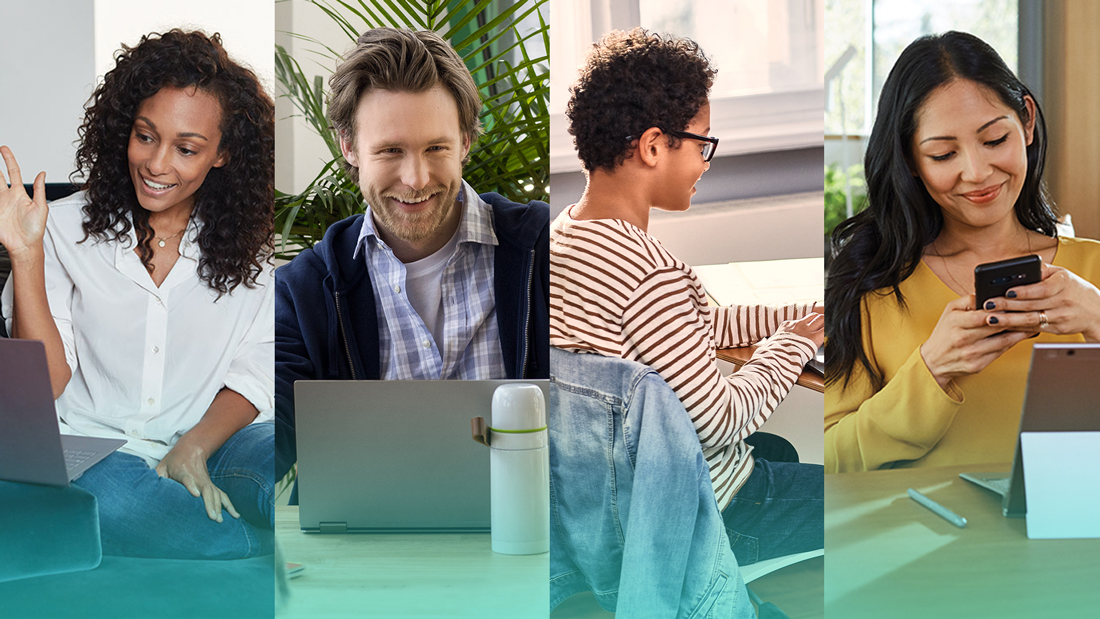 Recuerda siempre ser respetuoso y comprensivo en tus interacciones en línea, buscando construir puentes y mostrar el amor de Cristo a través de tus acciones virtuales.
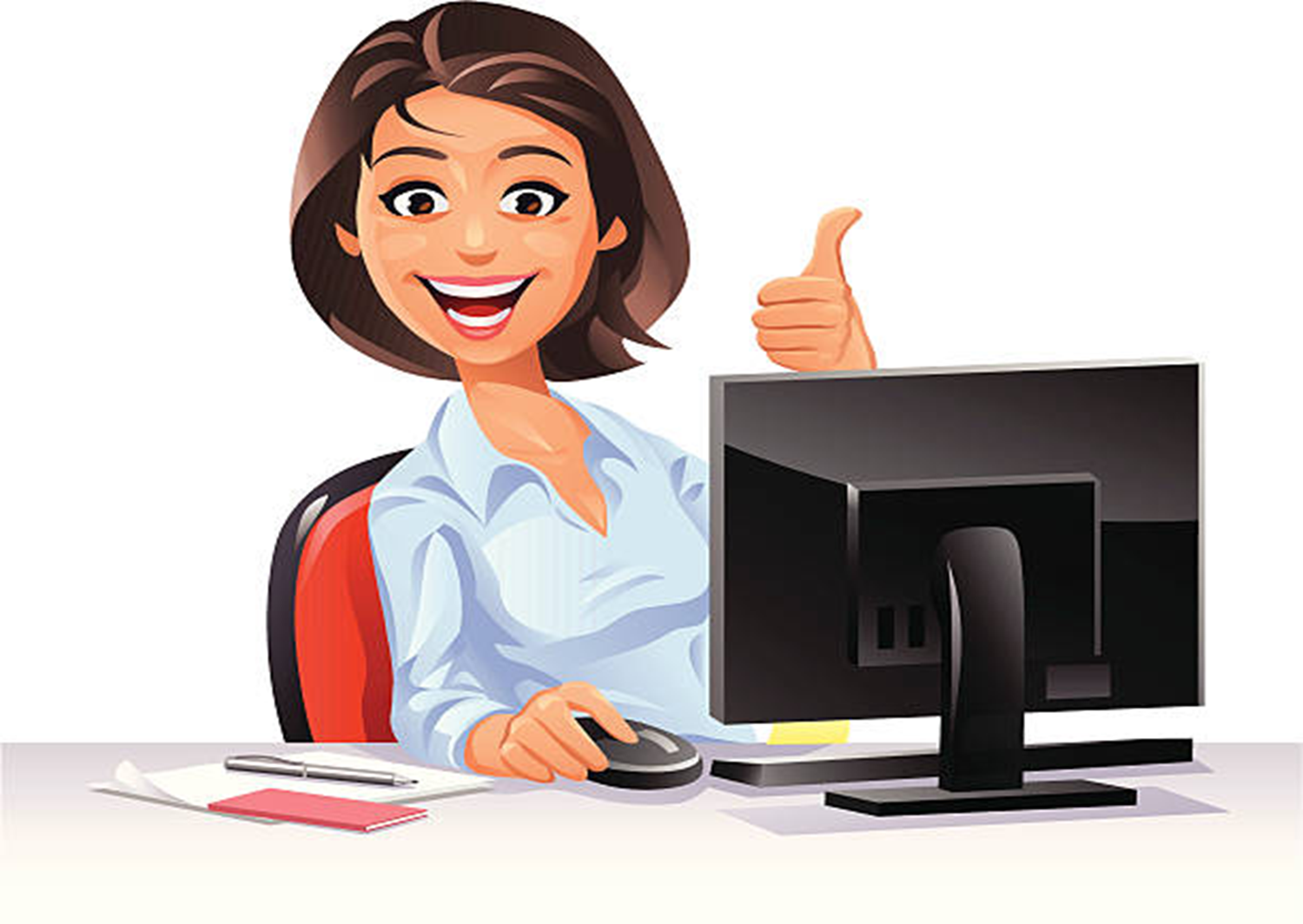 INFORME
SECRETARIAL
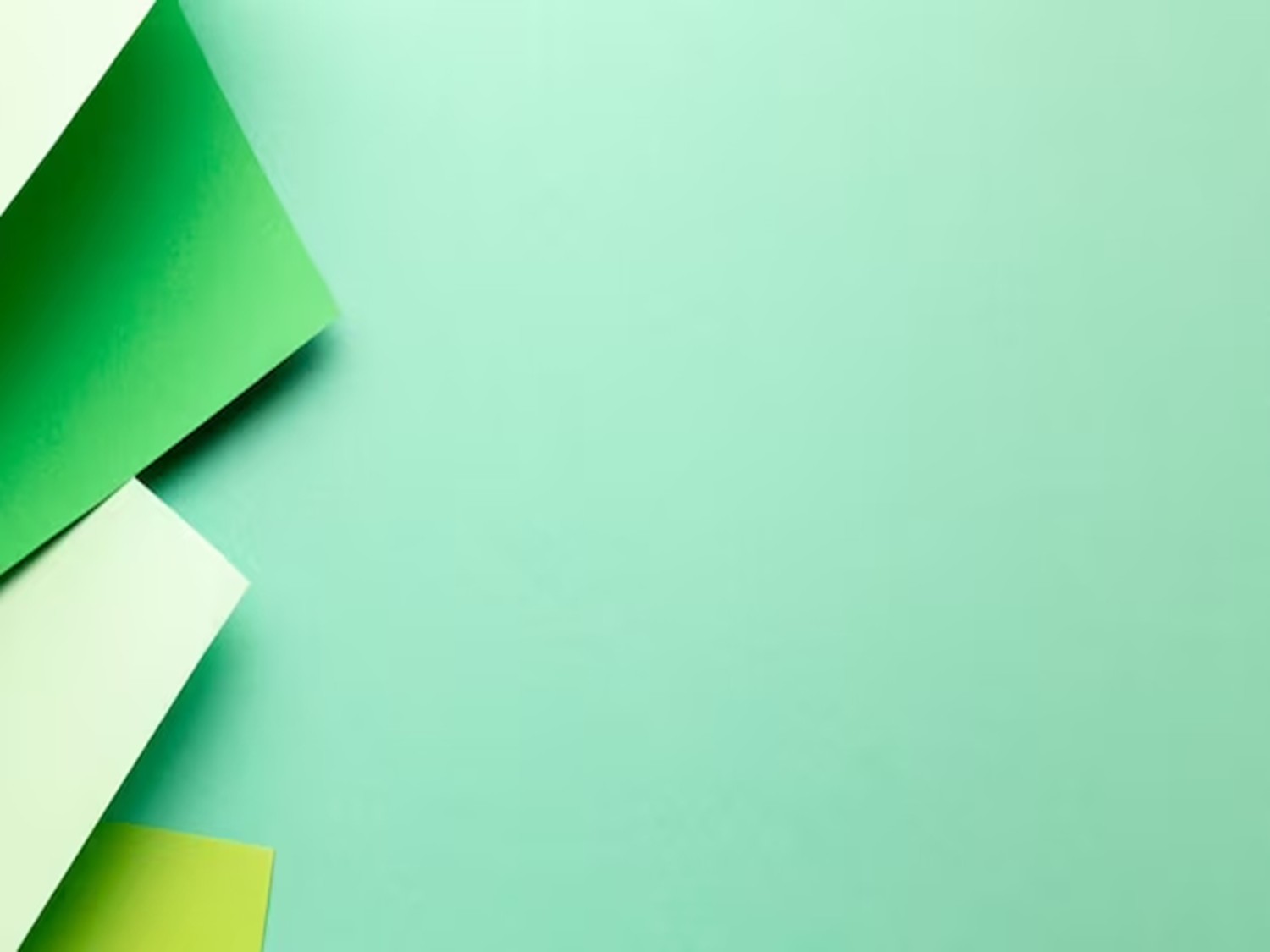 No todo es virtual. Siempre el ser humano necesitará de un toque personal. Por eso es importante 
participar y crear grupos de estudio y discusión juveniles. Esta una estrategia efectiva para el 
evangelismo juvenil por varias razones. La primera es que los jóvenes pueden aprender juntos, 
beneficiándose de las perspectivas y conocimientos de sus compañeros
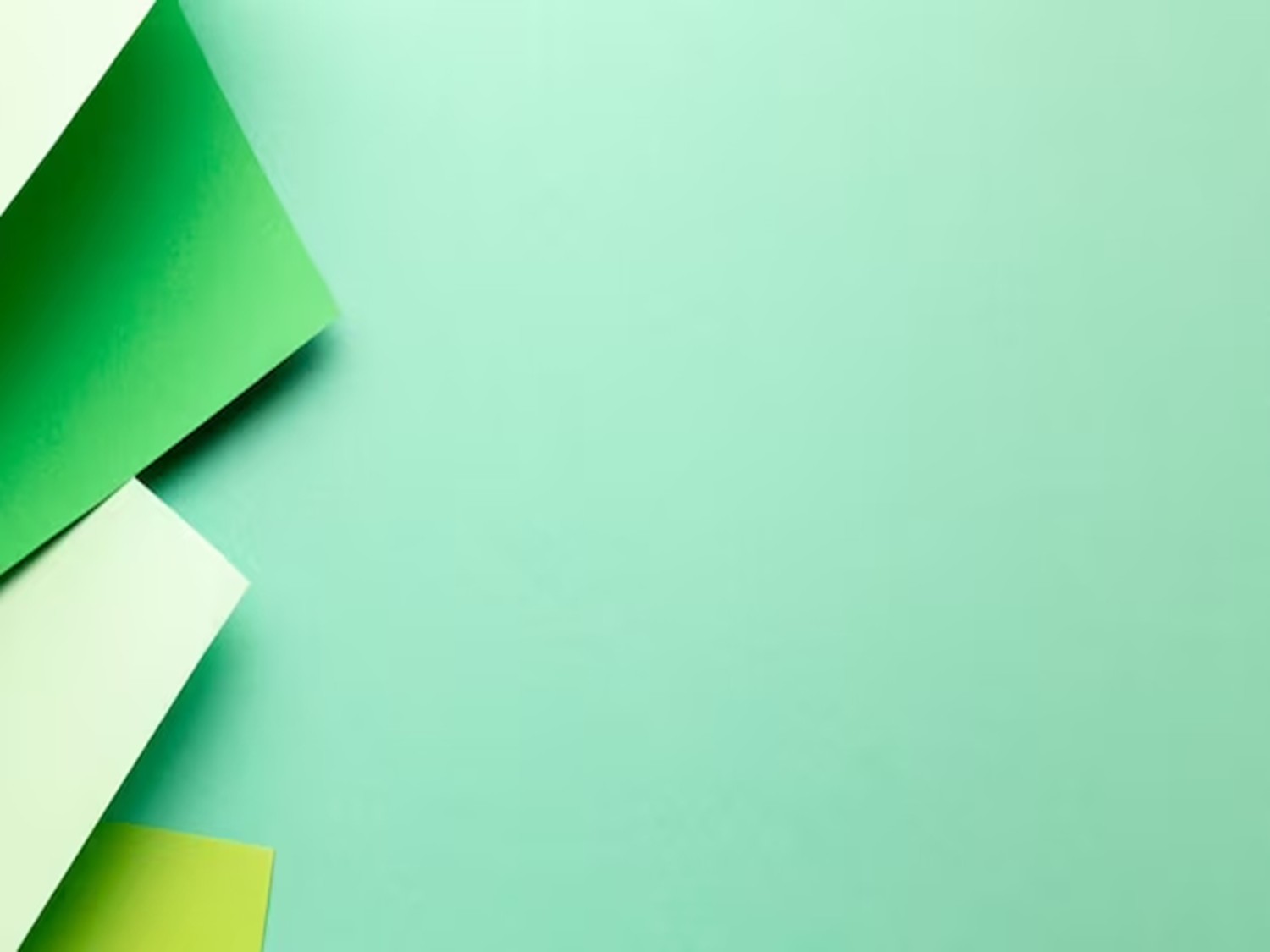 Al participar activamente en 
la discusión, los jóvenes tienen la oportunidad de reflexionar sobre su fe y comprometerse de manera 
más profunda. Esto abre la oportunidad a crear un espacio seguro: Los grupos de estudio brindan un 
ambiente acogedor y sin juicios donde los jóvenes, pueden expresar sus dudas, preguntas 
y pensamientos sobre la fe.
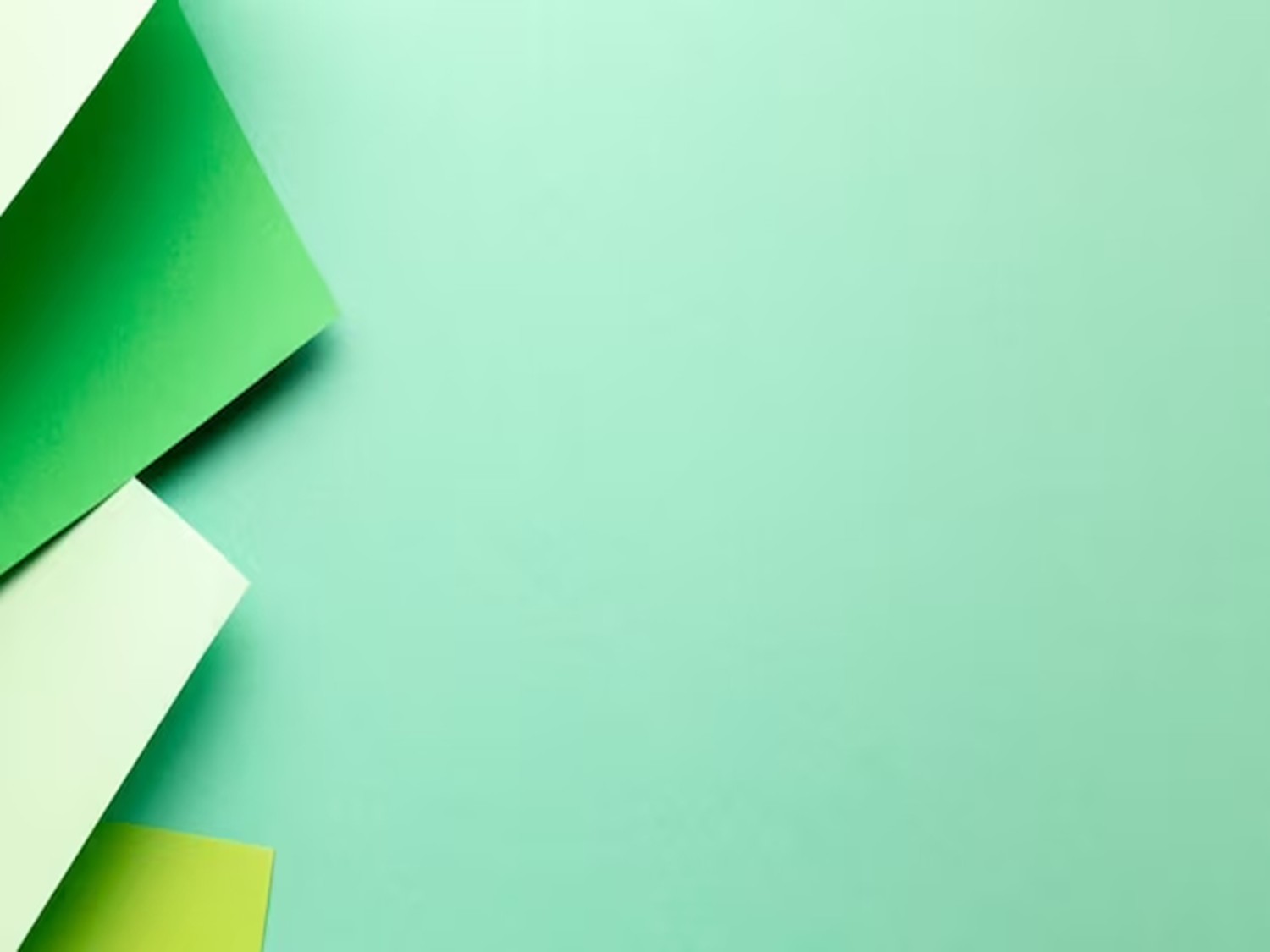 Esta interacción mientras más regular es, ayuda a construir amistades 
sólidas y una comunidad de apoyo, lo cual es esencial para mantener la conexión con la iglesia.
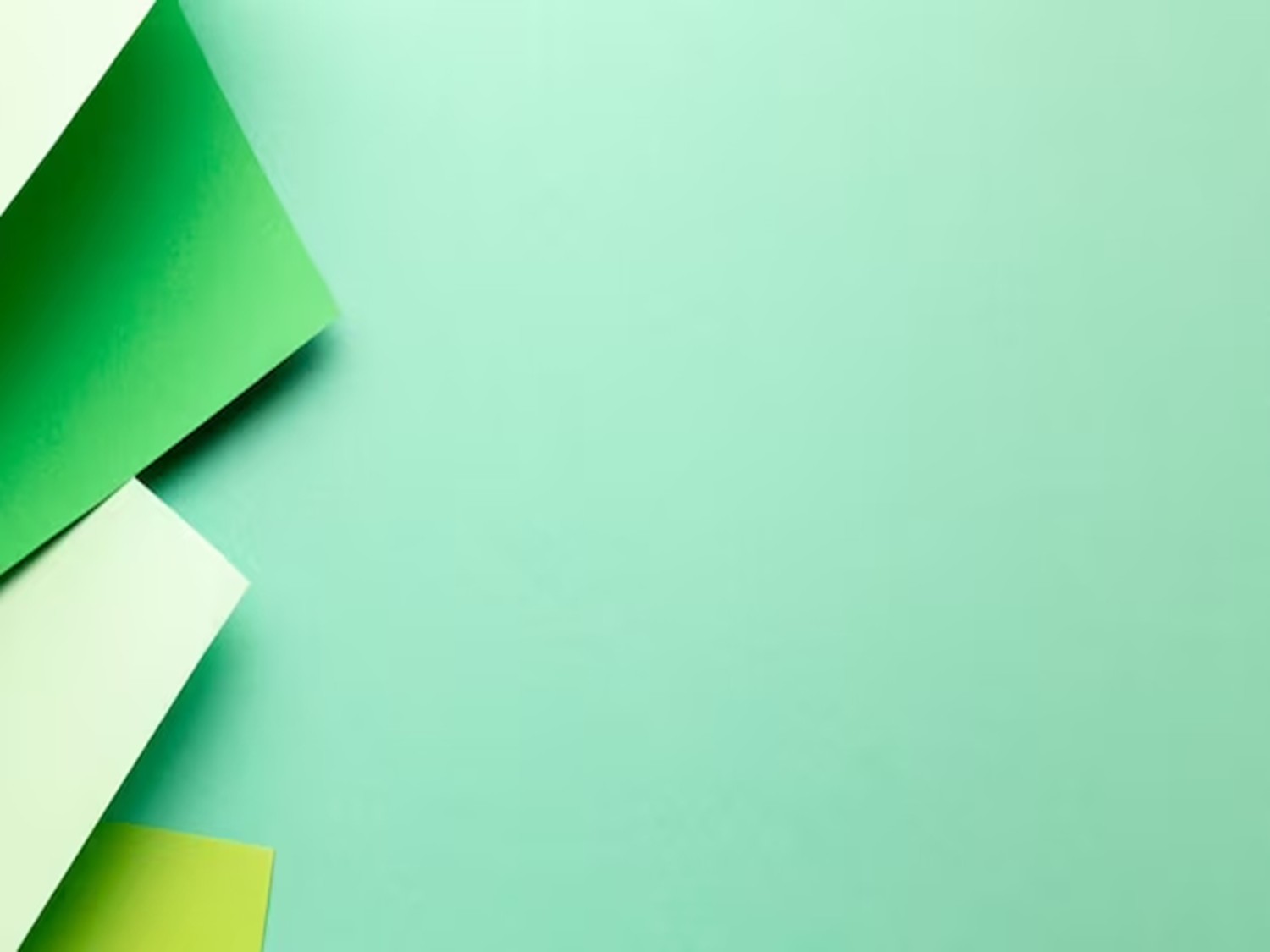 En el plan 24 horas en misión, se espera que los jóvenes participen y sean capaces de crear proyectos 
y actividades evangelísticas sociales de manera organizada. Para ello, primero es necesario identificar 
el mensaje o tema que deseas comunicar durante la actividad misionera. Puede ser un valor, una lección espiritual o un llamado a la acción.
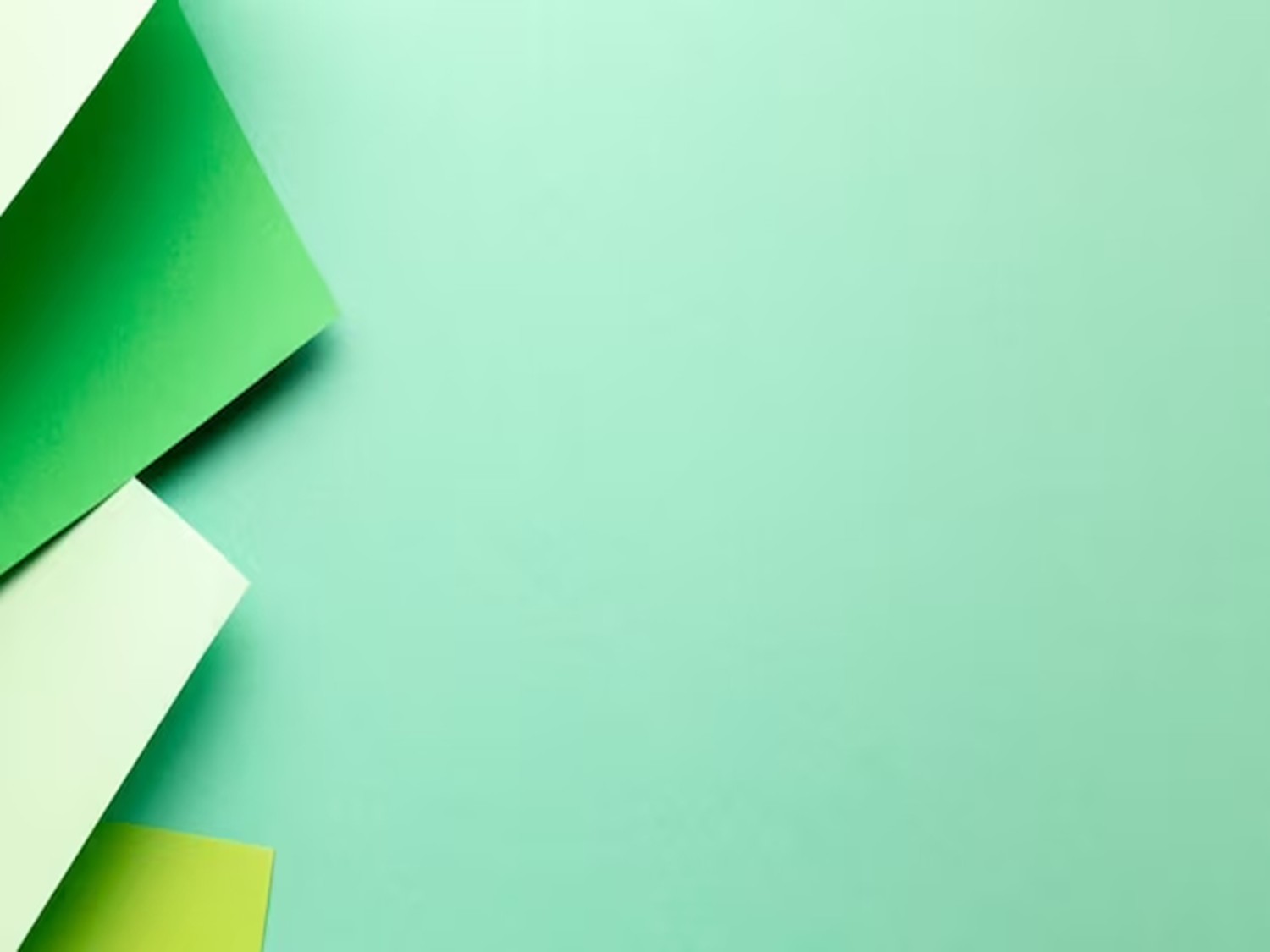 Luego, escoge una actividad evangelística que fomente la 
interacción y participación de los jóvenes. Puede ser un juego, un taller creativo, un proyecto de 
servicio comunitario, etc. Posteriormente, diseña la actividad evangelística de manera que el 
propósito esté presente en cada etapa. Por ejemplo, si el mensaje es sobre el servicio, organiza una 
actividad de que tenga que ver con ese tópico. Asimismo, diseña la actividad evangelística de manera 
que fomente la comunicación entre los participantes.
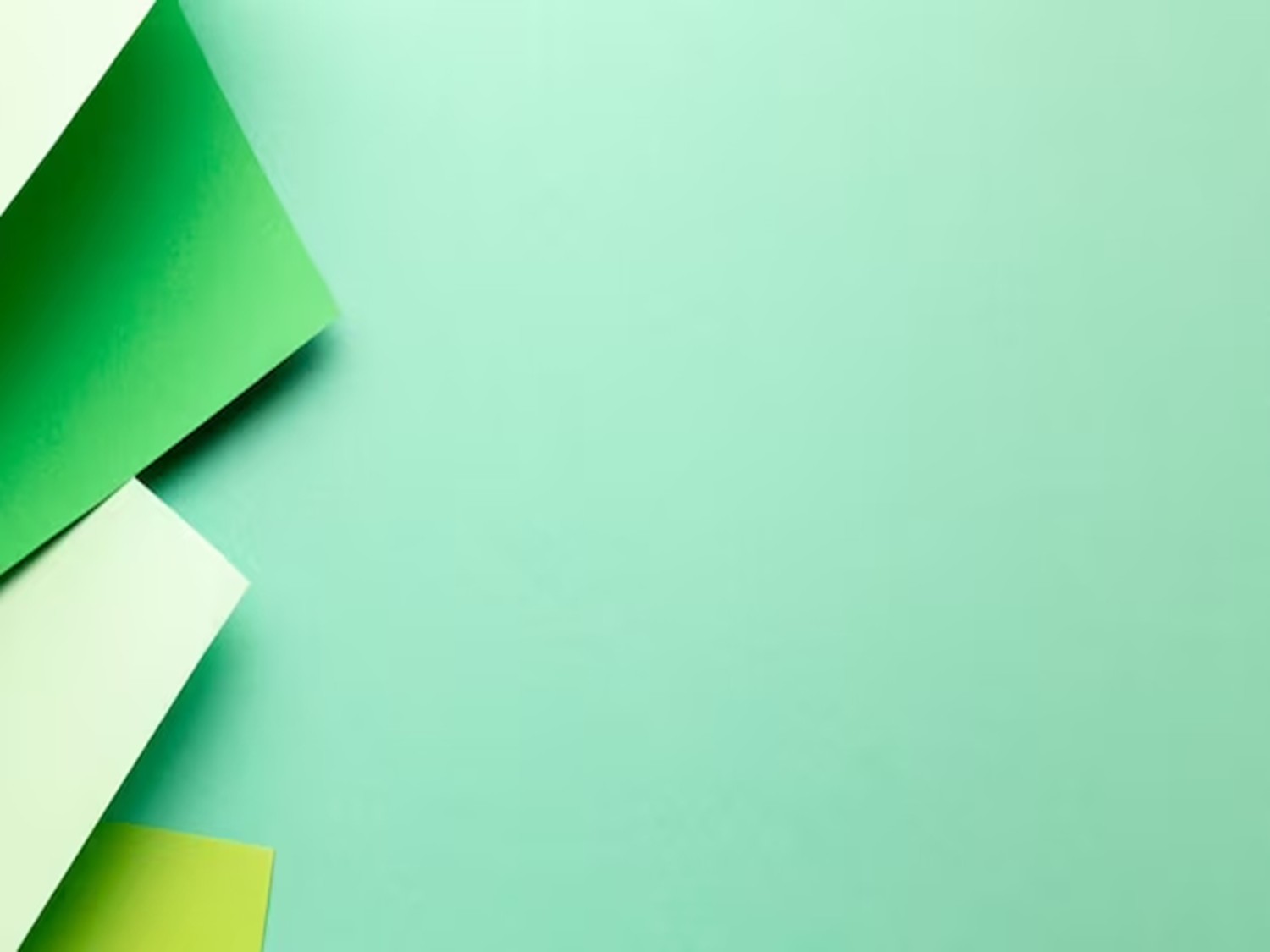 Puedes incluir preguntas guía o dinámicas de grupo. Anima siempre a los jóvenes a contribuir con ideas, preguntas y opiniones durante la actividad. 
Al final de la actividad misionera, dedica un tiempo para que los jóvenes compartan sus impresiones, 
aprendizajes y cómo piensan aplicar el propósito en sus vidas. Recuerda que siempre hay que buscar 
hacer lo mejor para Dios.
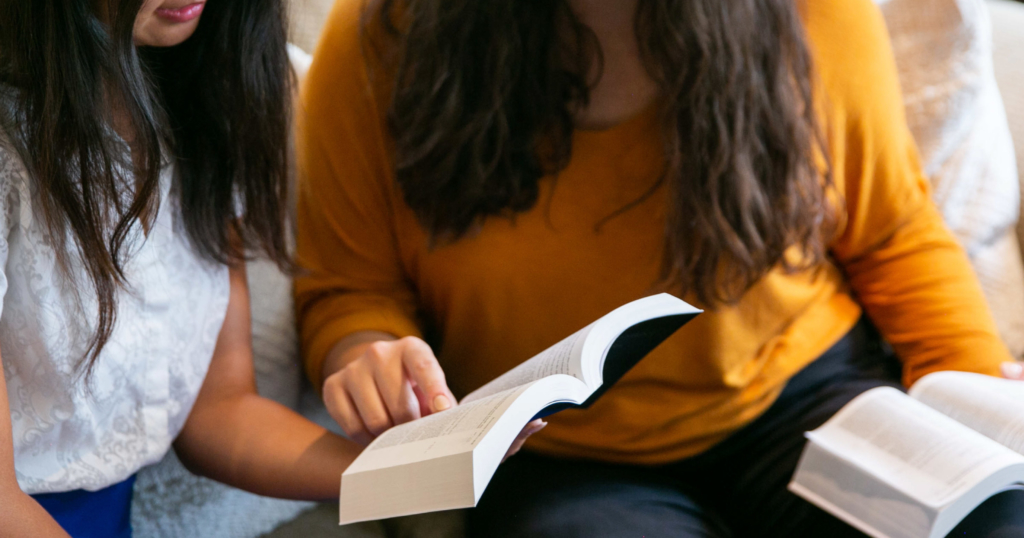 No temas compartir del amor de Dios, piensa que el Señor Jesús está pronto a regresar y todos deben 
conocer sobre su amor. Recordemos que Jesús prometió estar con nosotros en este camino. ¡Salgamos 
con valentía y fe, llevando la esperanza de Cristo a todos los que nos rodean!
VERSÍCULO PARA MEMORIZAR
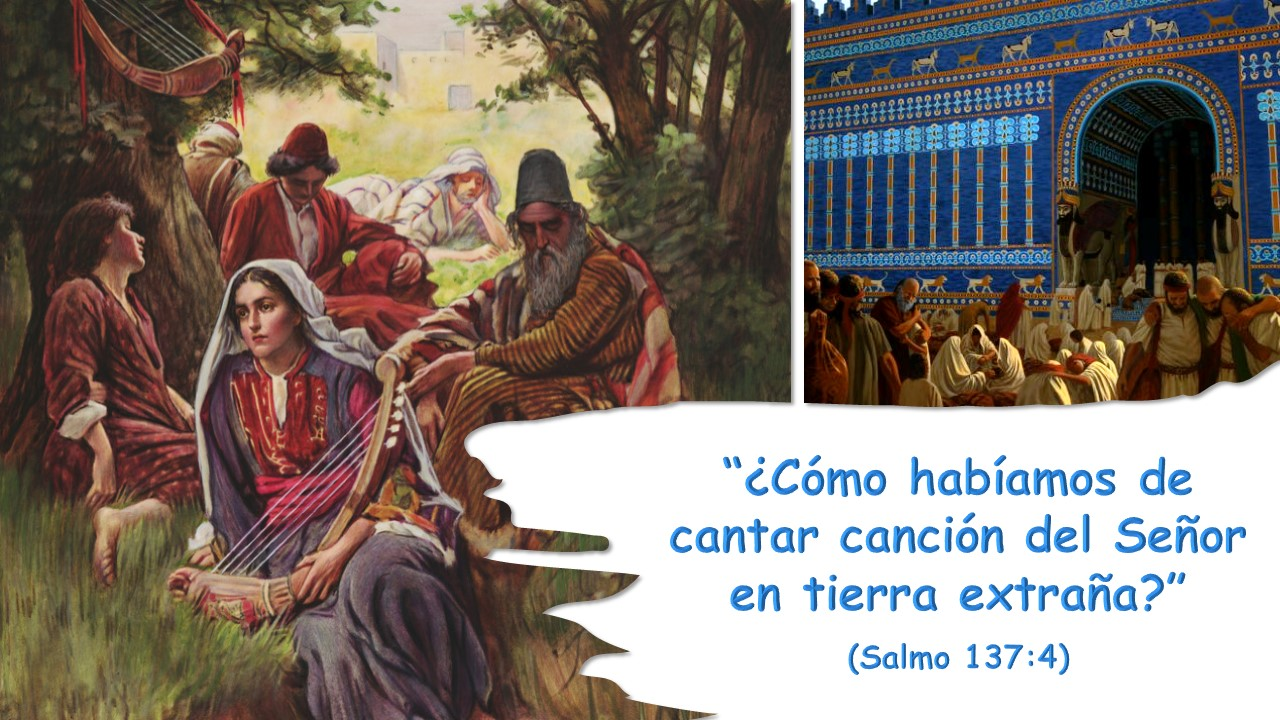 REPASO DE LA LECCIÓN # 5
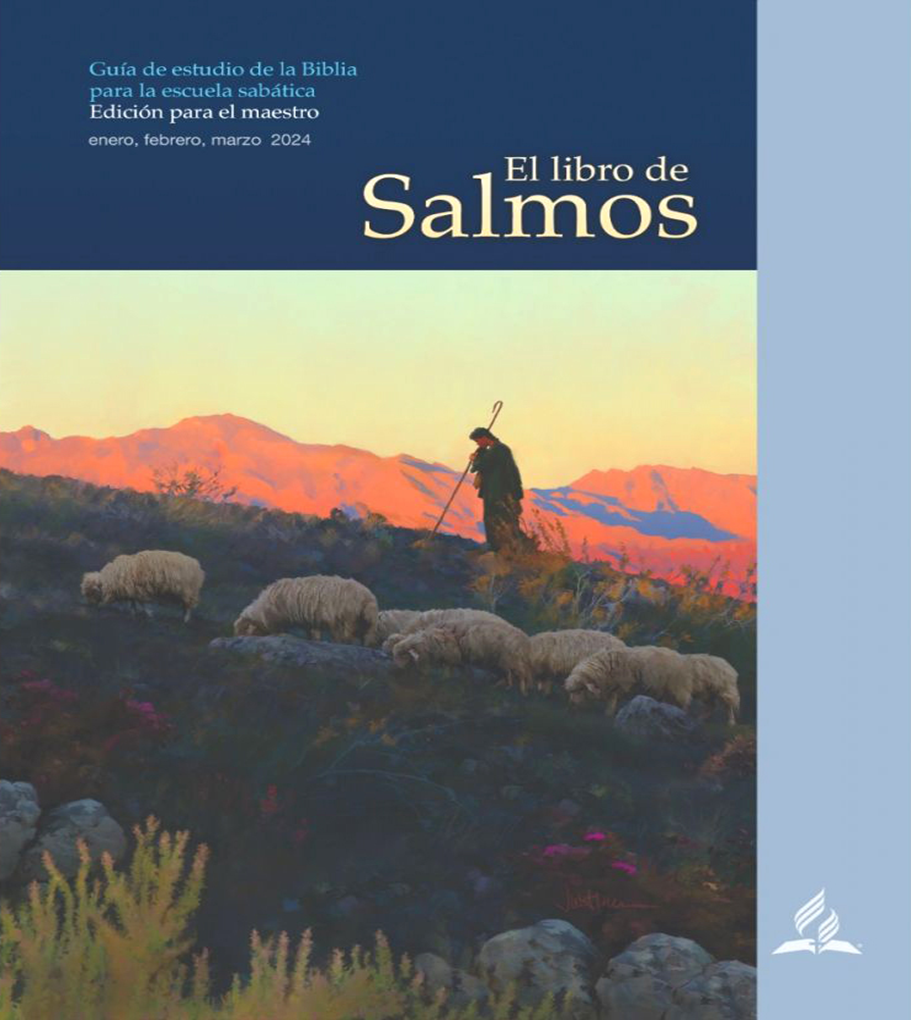 CÓMO CANTAR LA  CANCIÓN DEL
SEÑOR EN TIERRA EXTRAÑA
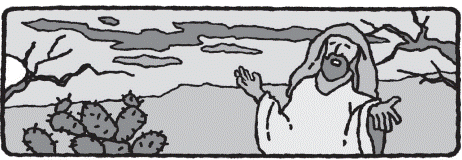 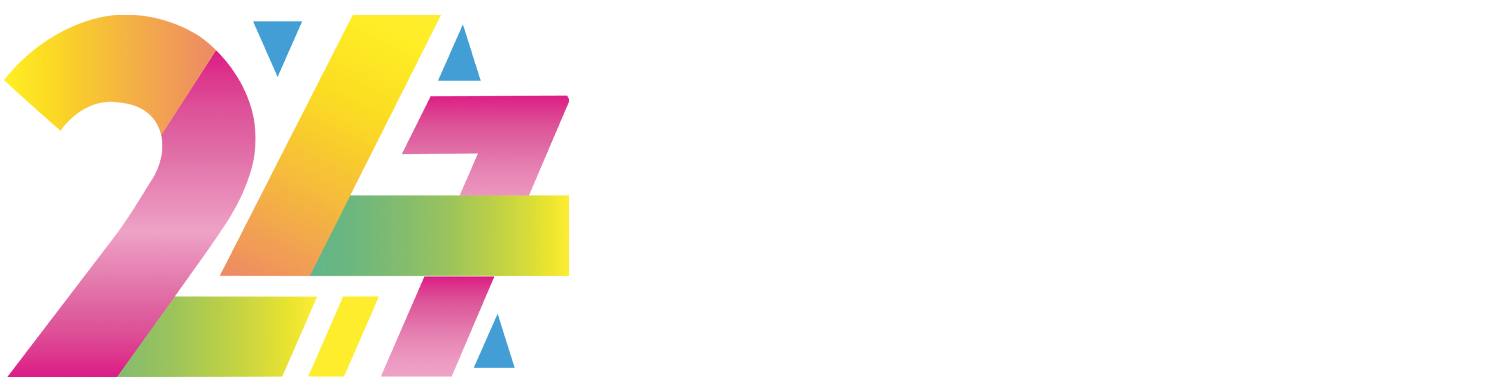 Gracias por ser parte de 
esta jornada de fe y servicio. Que Dios los bendiga ricamente y recuerda que somos jóvenes comprometidos con la misión 24/7.
HIMNO FINAL
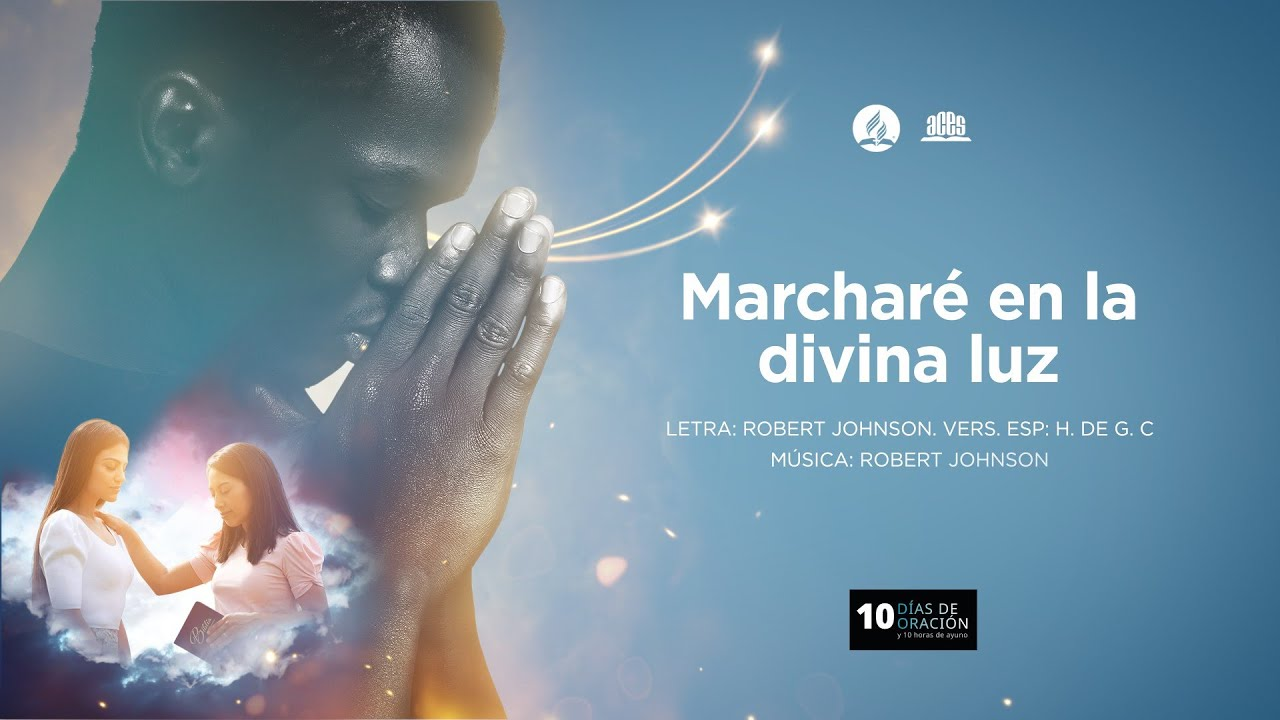 # 511
MARCHARÉ
EN LA
DIVINA LUZ
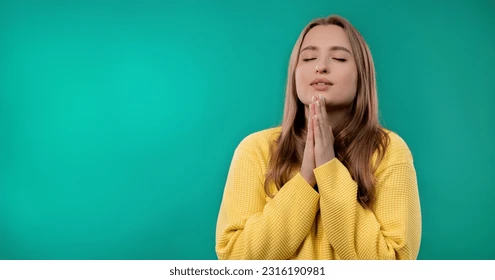 ORACIÓN
FINAL
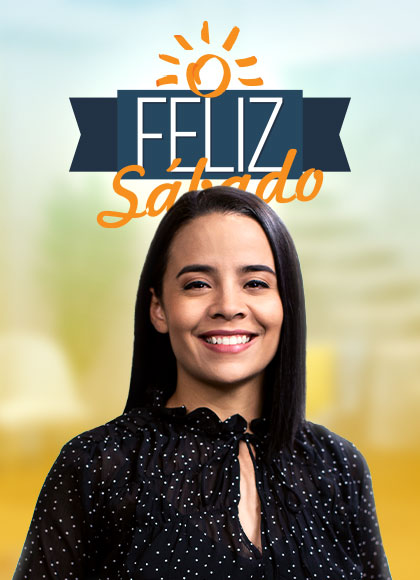